China Times Publishing CompanyTaiwan
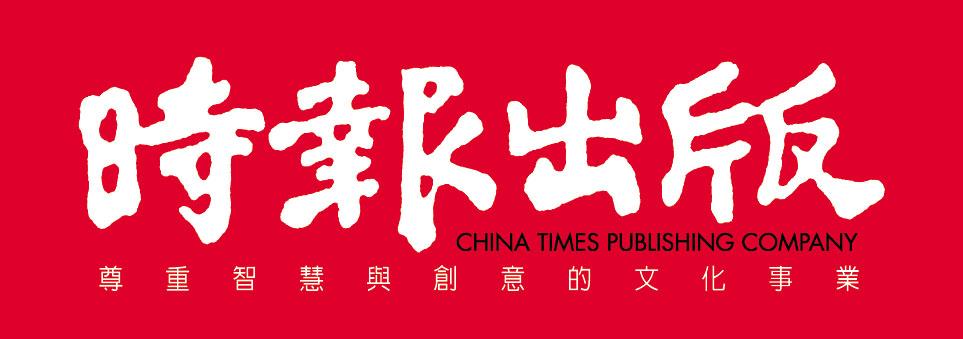 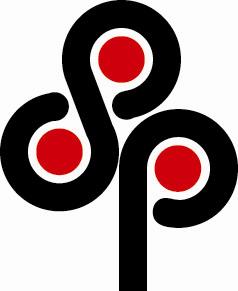 Representative
Name: Charlotte Yu
Post: Rights Executive
Experience: Translator, Editor Assistant
Personal Interest: Literature, History, Self-help in business.
China Times Publishing Company
Established in 1975.
Listed in 1999.
Principle: Respect Wisdom and Creativity.
Famous Writer
Tom Wong
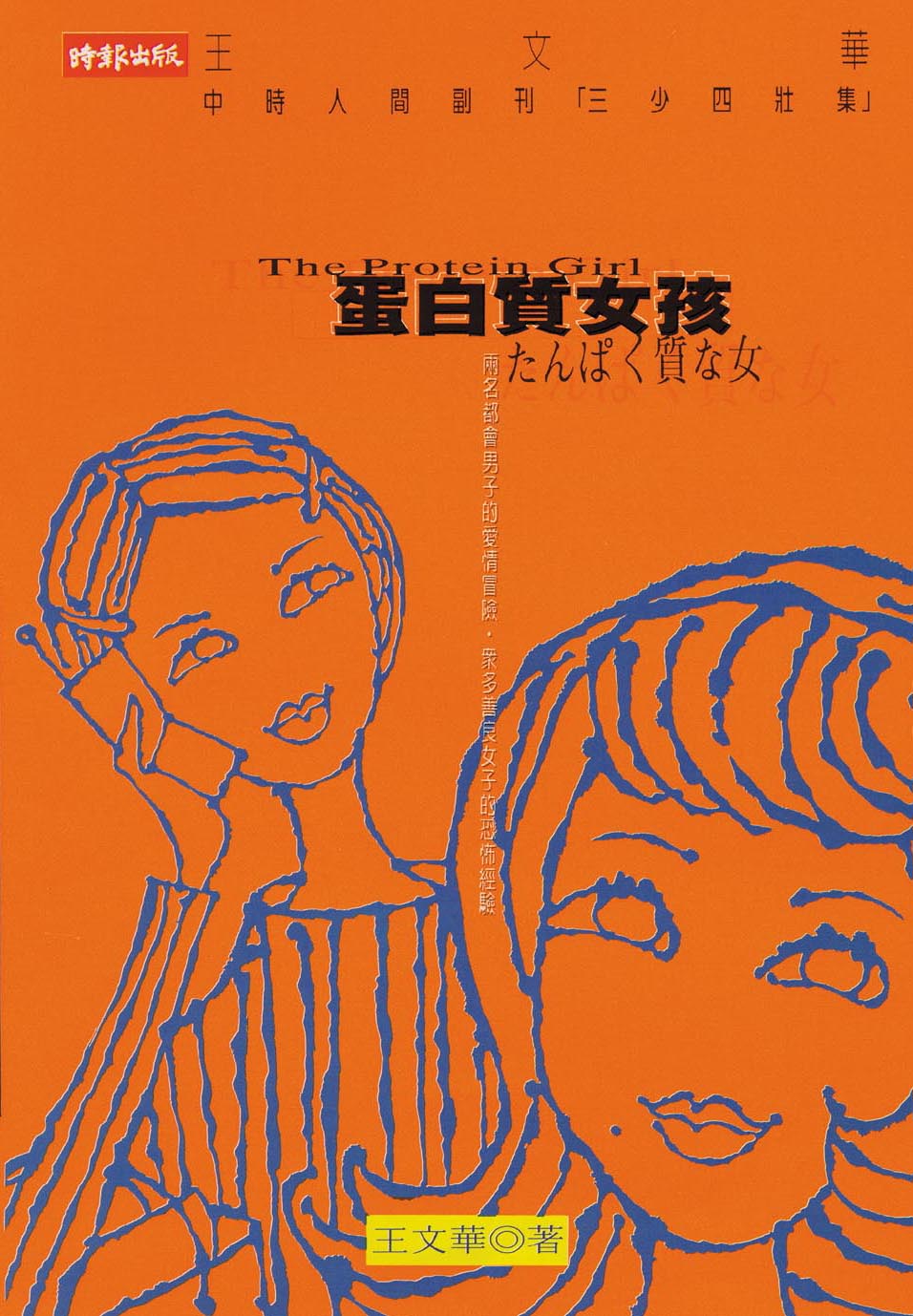 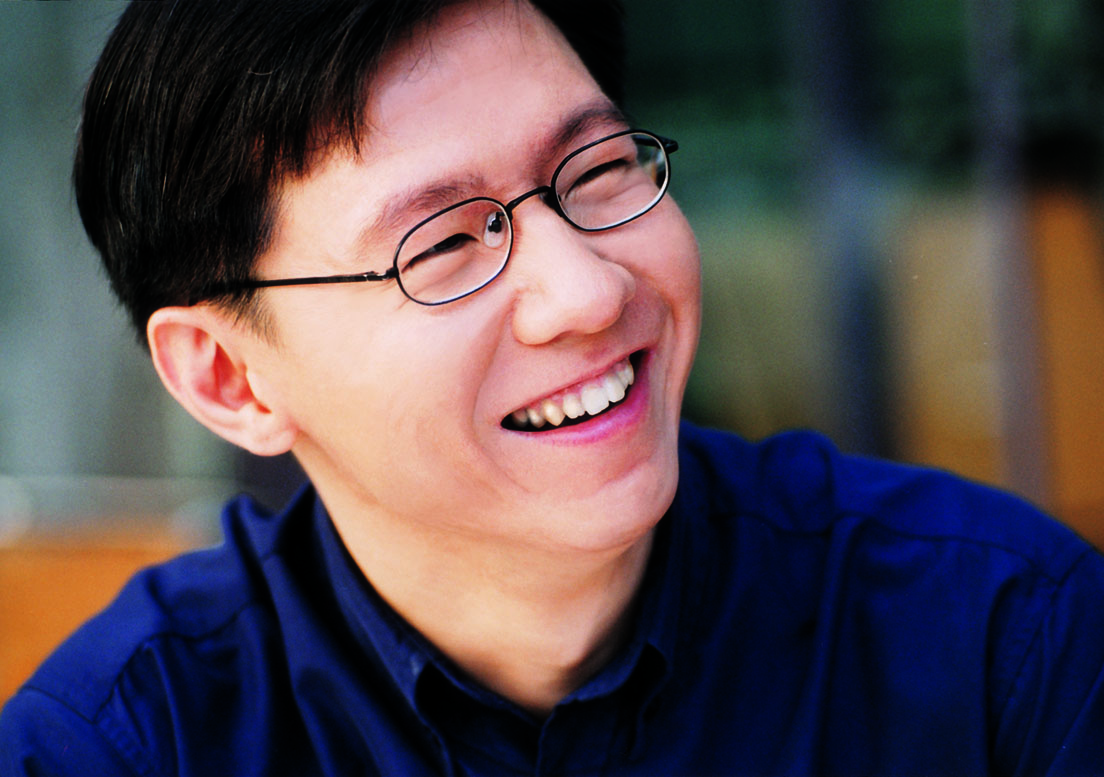 Lung Ying-Tai
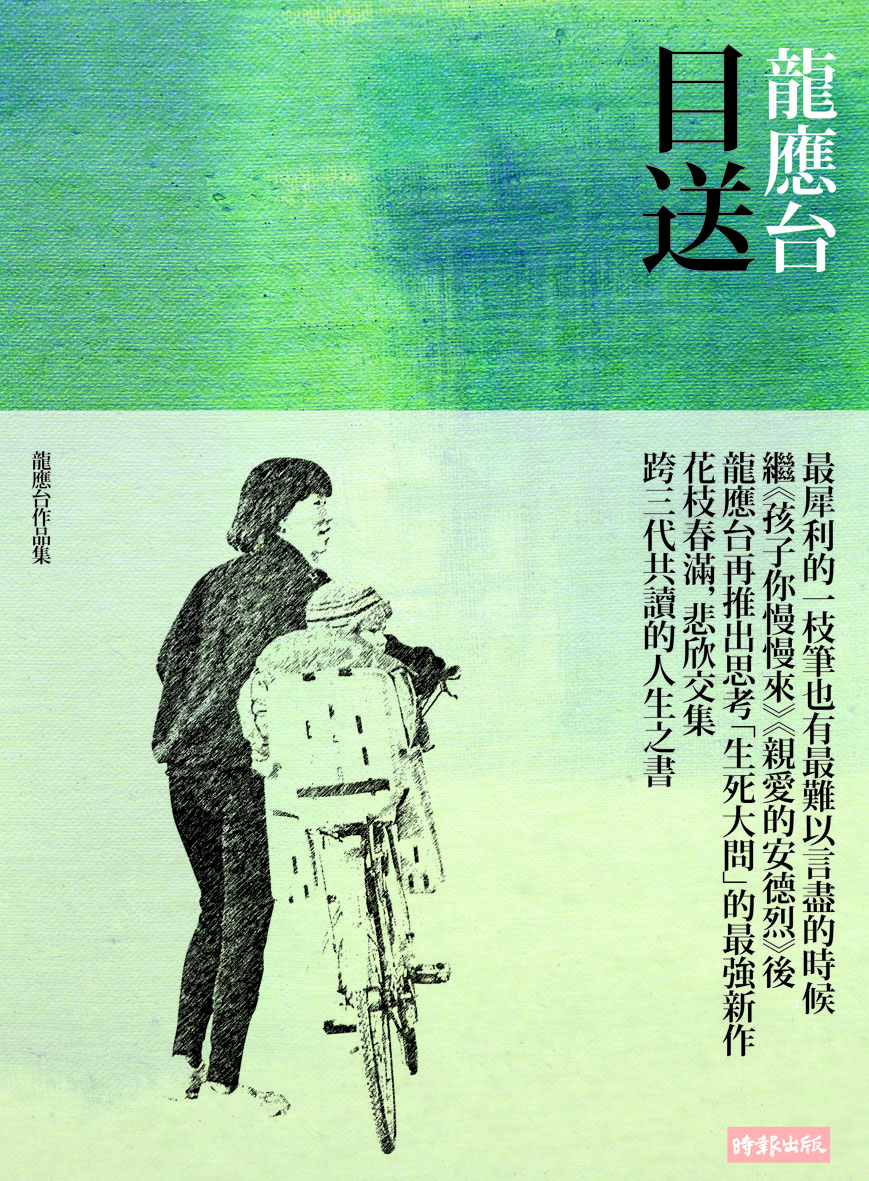 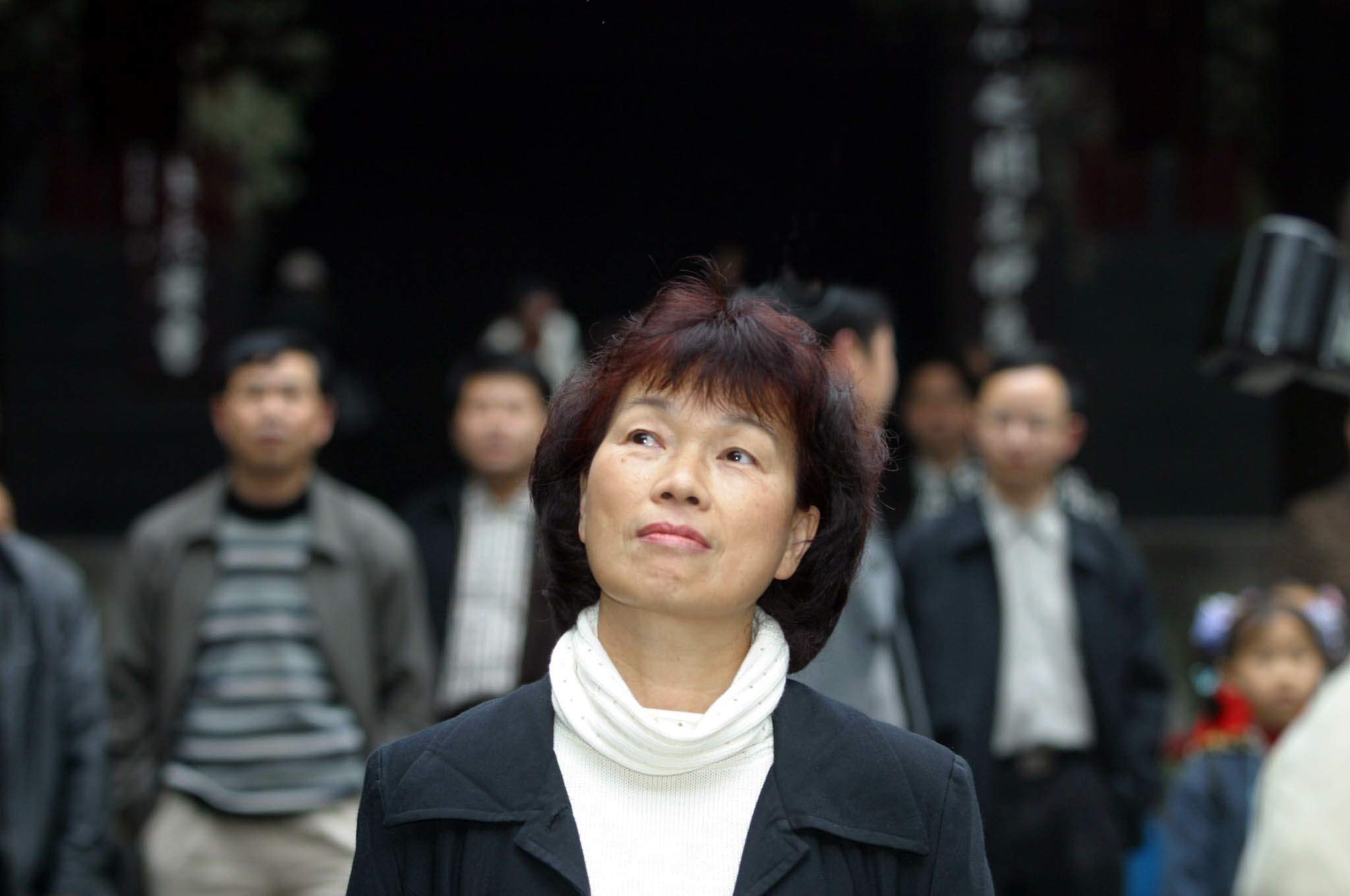 Famous Writer
Cai Zhizhong (채지충 )
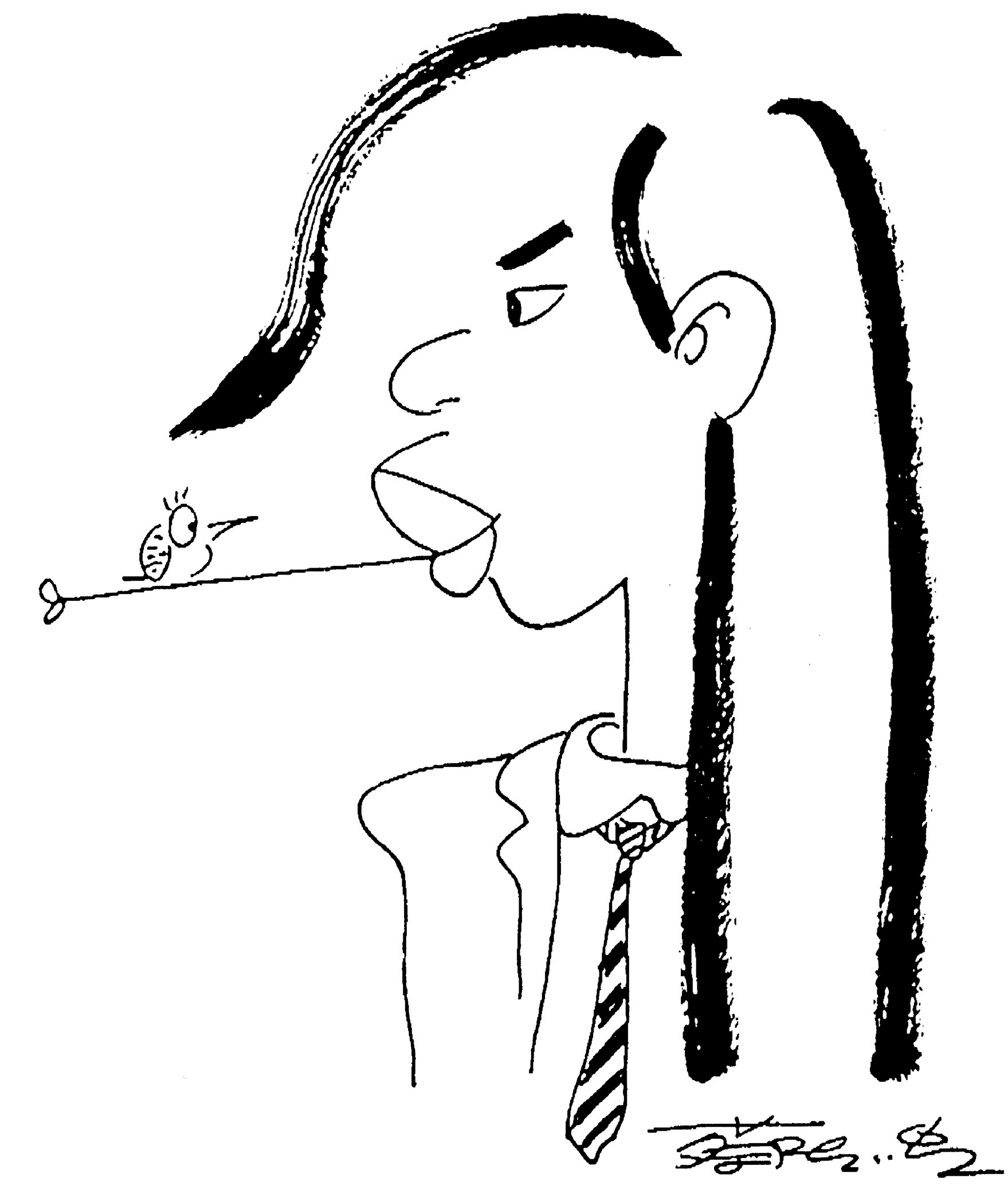 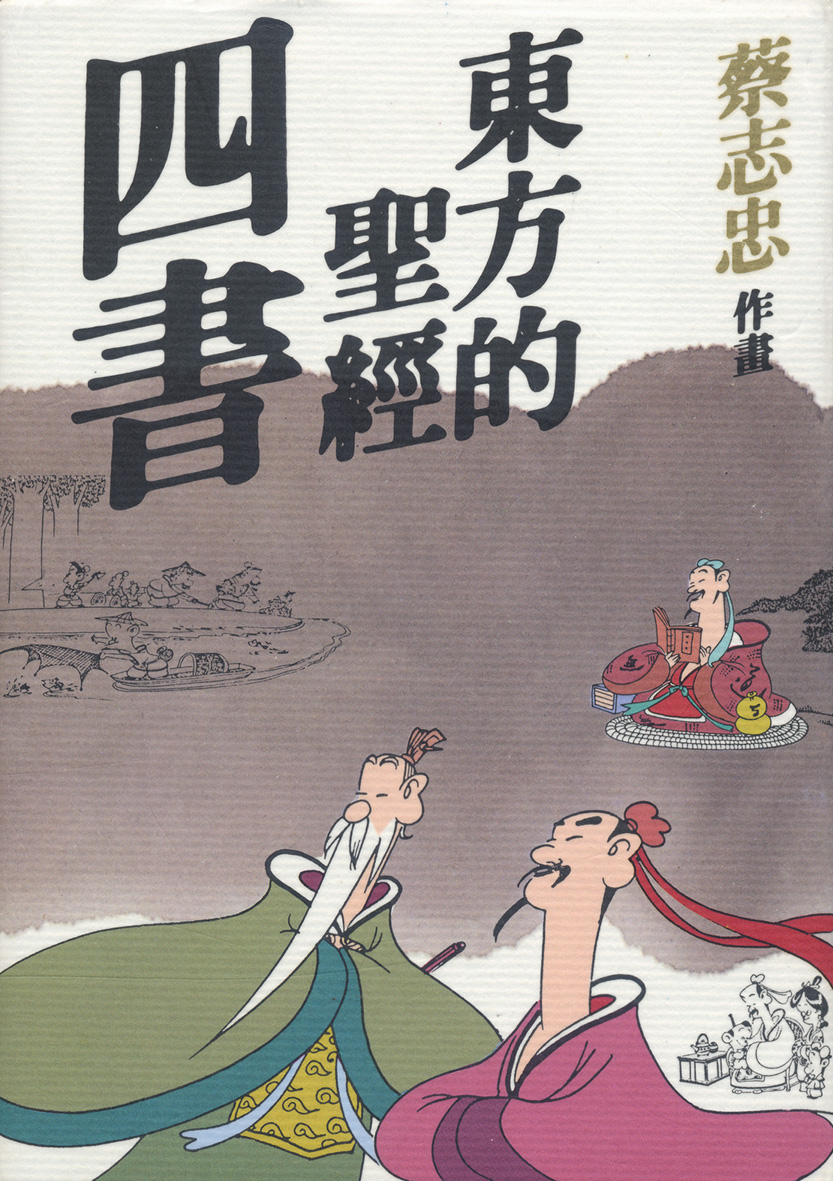 Famous Writer
Chu De-Young
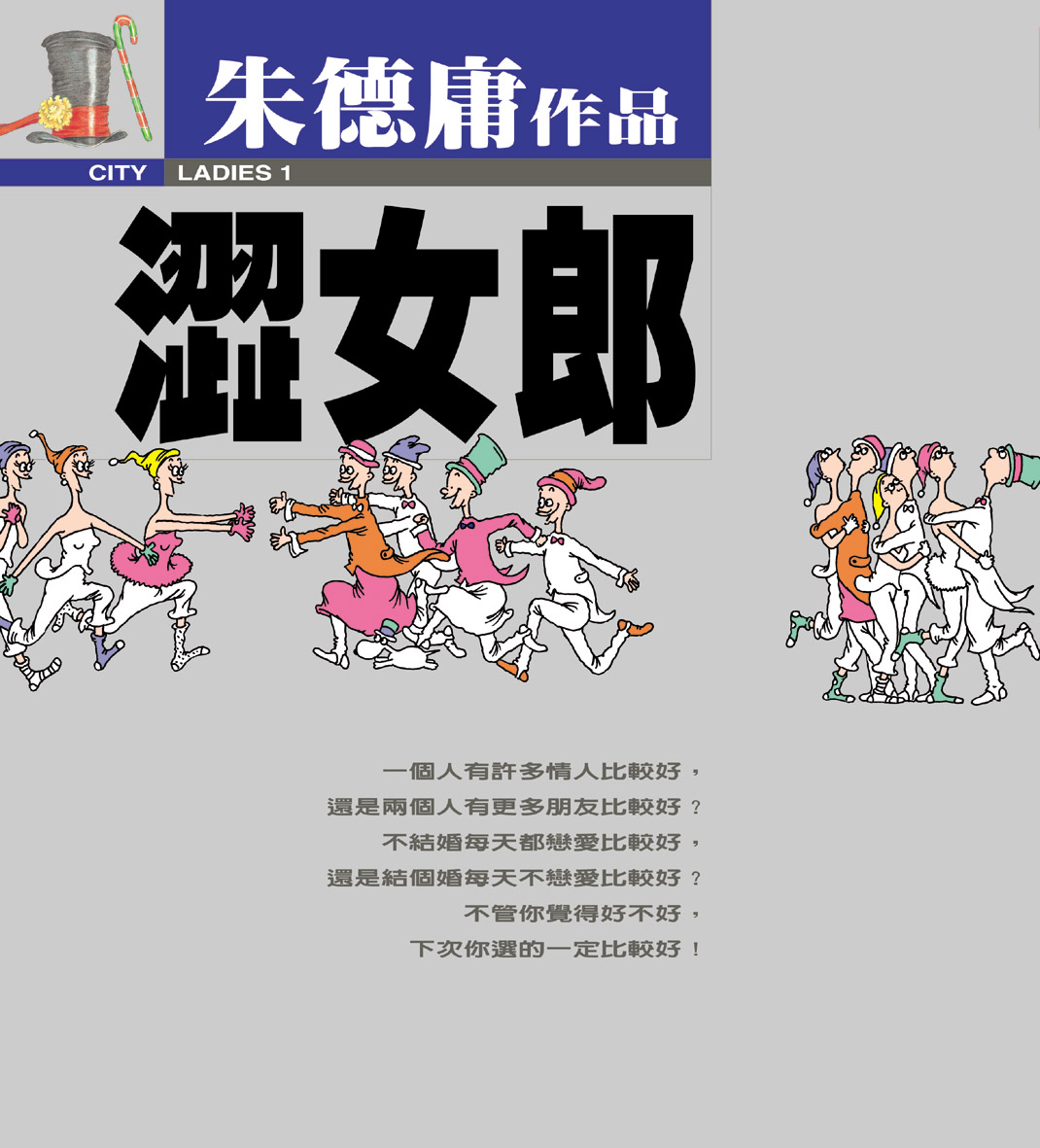 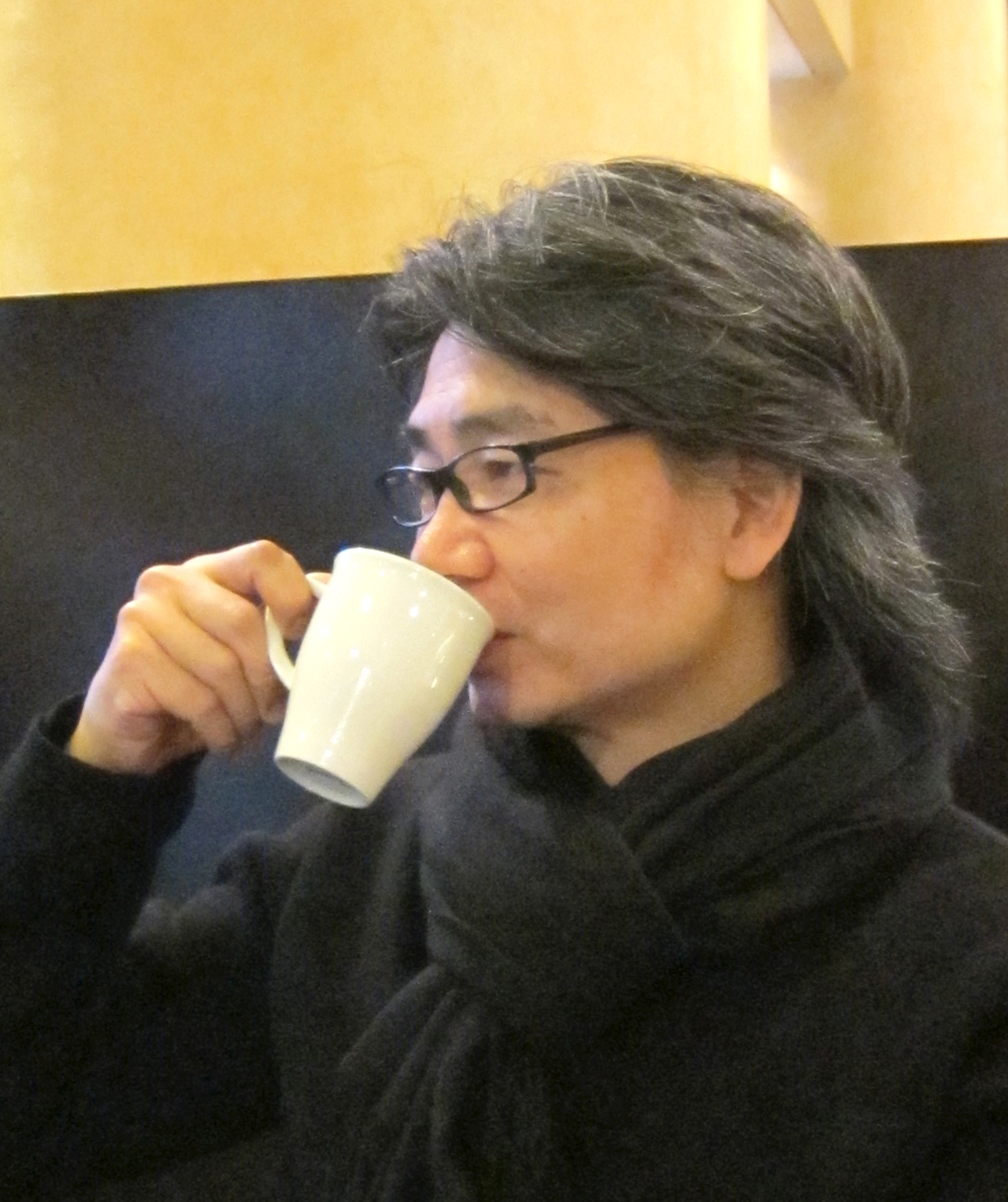 Famous Writer
Milan Kundera
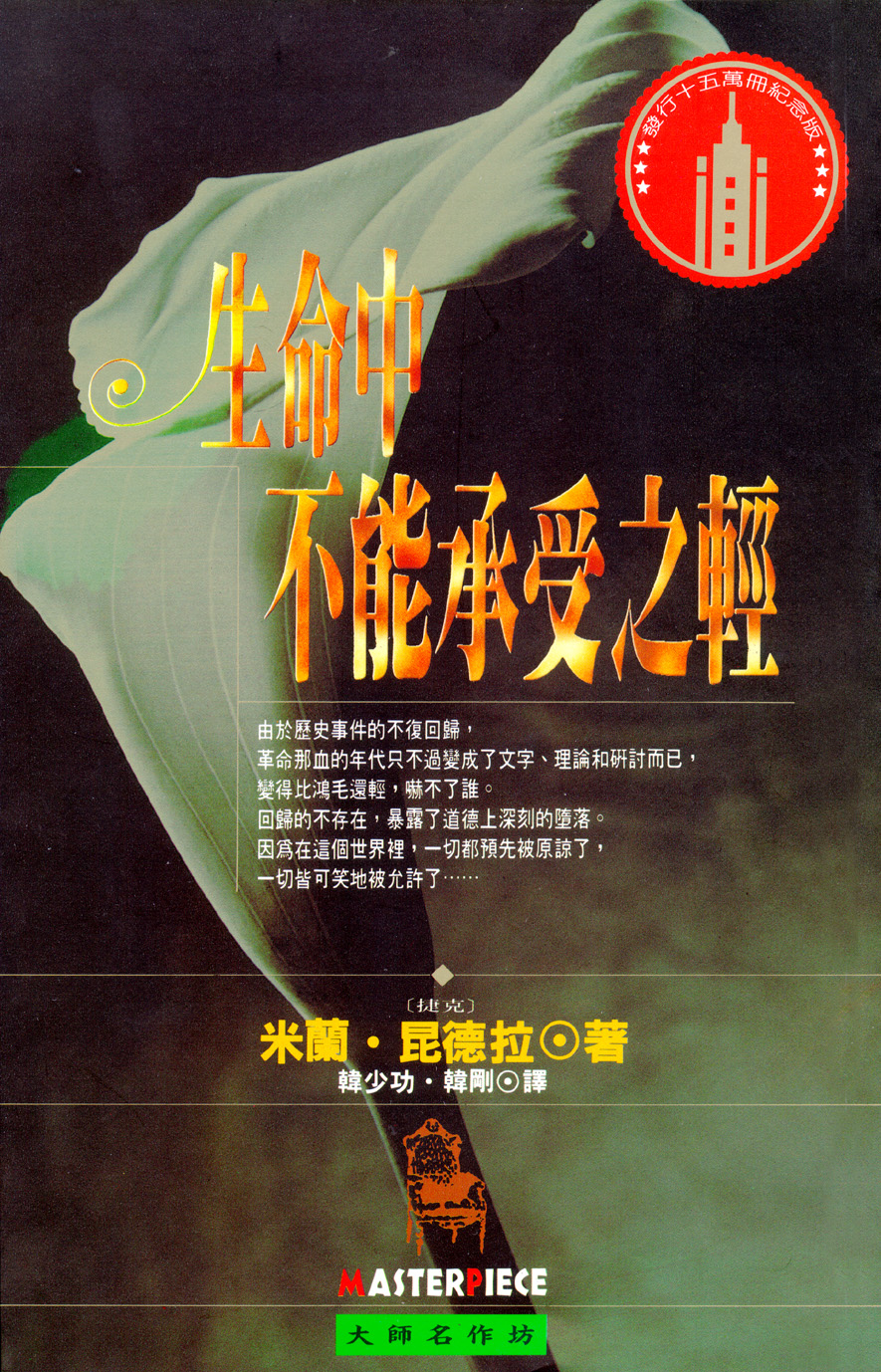 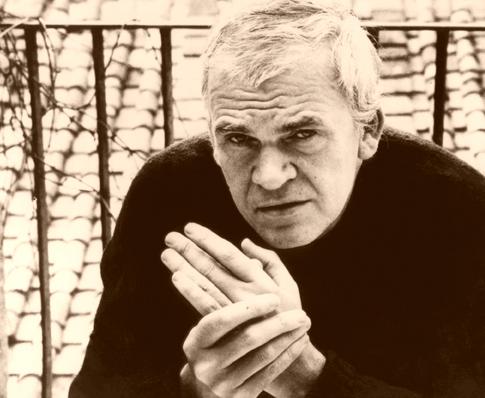 Famous Writer
Italo Calvino
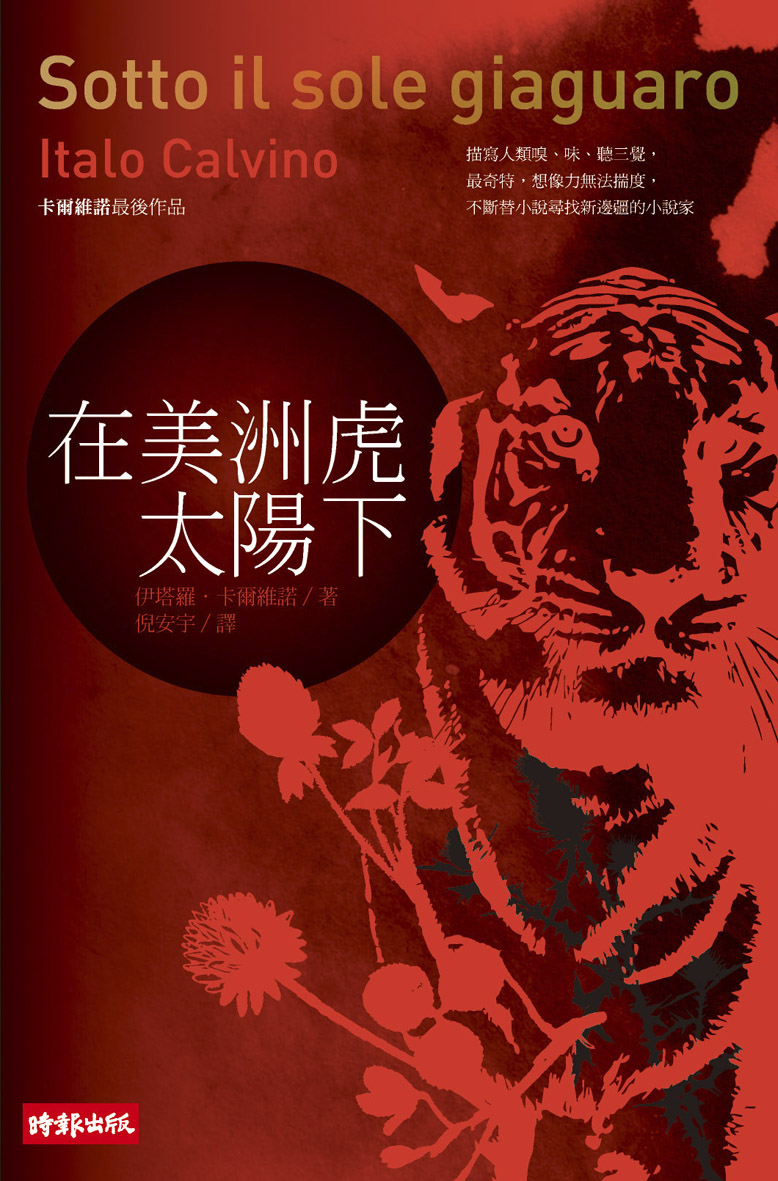 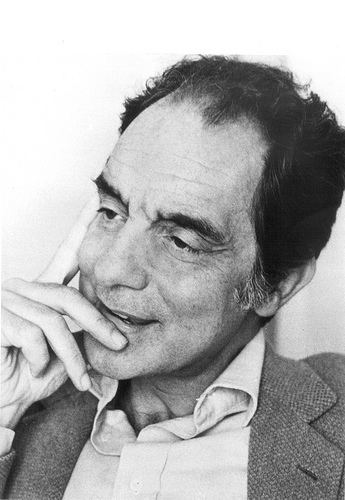 Famous Writer
Paulo Coelho
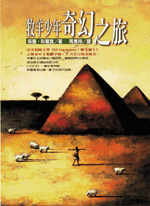 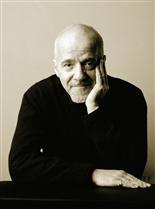 Famous Writer
Daniel Goleman
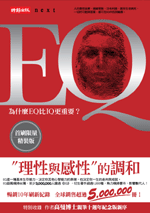 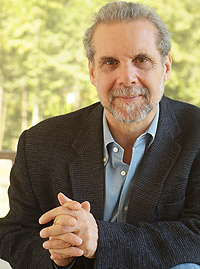 Famous Writer
Dan Brown
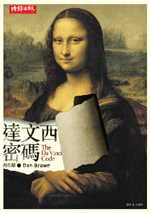 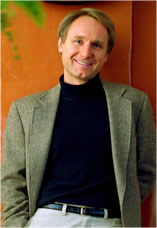 Famous Writer
Murakami Haruki
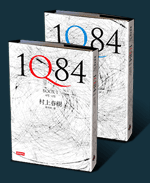 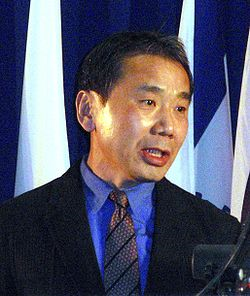 Famous Writer
Yoshimoto Banana
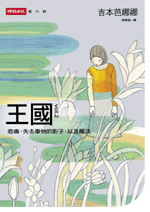 Publishing in Taiwan
Small market with numerous publishers.
Large demand for foreign (including Mainland China) works.
Three main distributors: Eslite, Kingstone and Books.com.tw.
E-book.
Our Place
An old and prominent publisher.
Strong in Literature and History.
Brave in opening new trends.
Cultural communication and continuity.